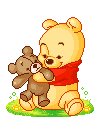 Природа и рукотворный мир
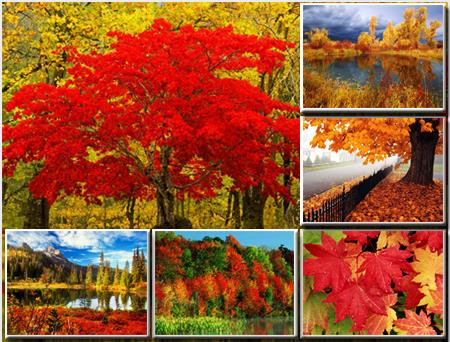 Если осмотреться вокруг, можно увидеть много интересного, что нас окружает. 
Это и осенние листья,  это и солнце, это и воздух…
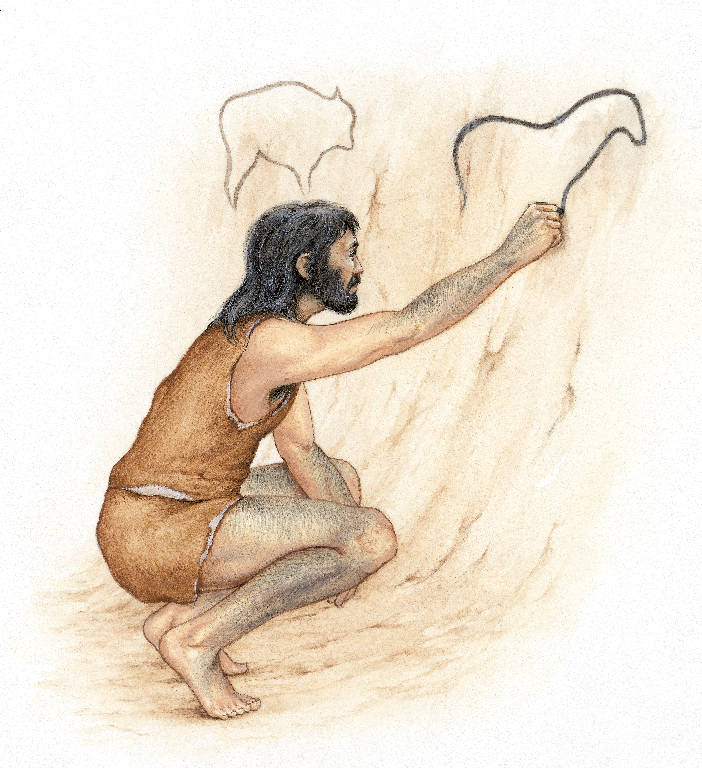 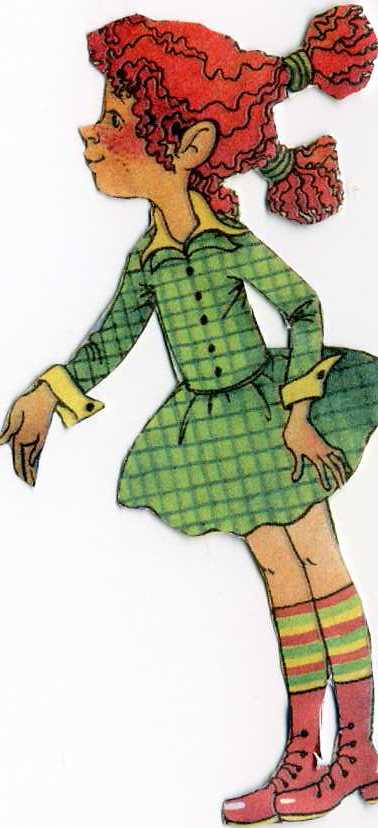 Всё, что относится к природе, существовало много столетий 
и будет существовать независимо от человека. 
Человек – это тоже часть природы. 
Но он вносит в этот мир некоторые изменения.
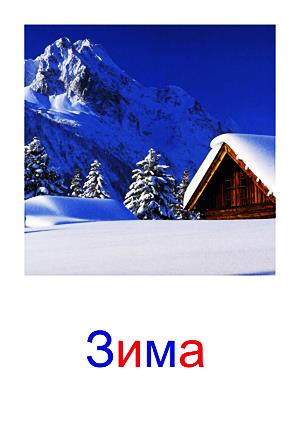 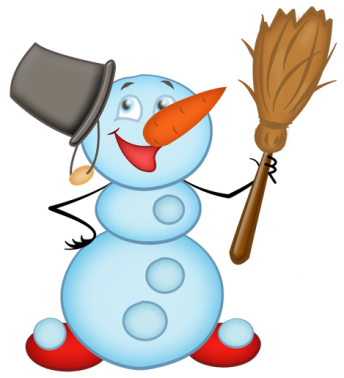 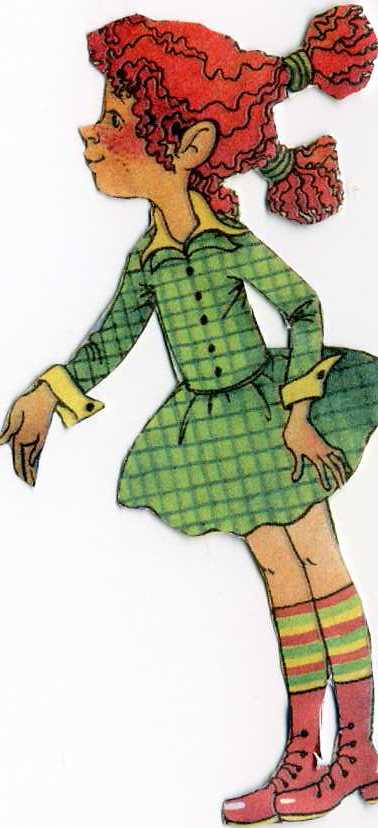 Природа – это то, что нас окружает, но не создано человеком. То, что создано людьми, принято называть рукотворным миром. Солнце, воздух, вода, растения, животные – всё это объекты природы. Разнообразные вещи, автомобили дома – это предметы рукотворного мира.
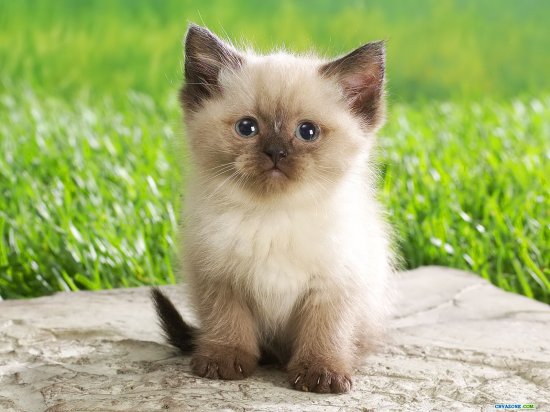 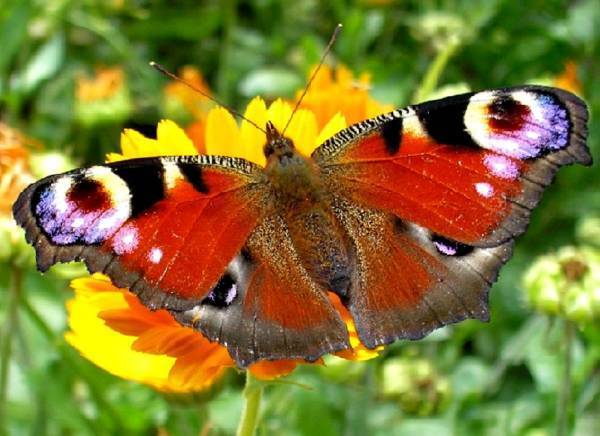 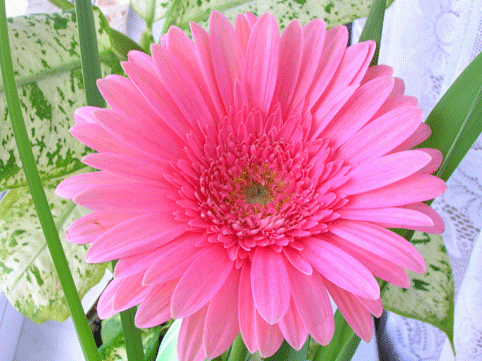 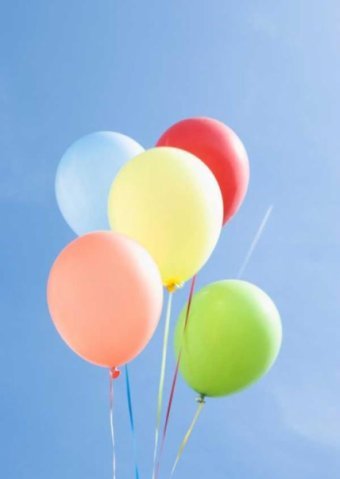 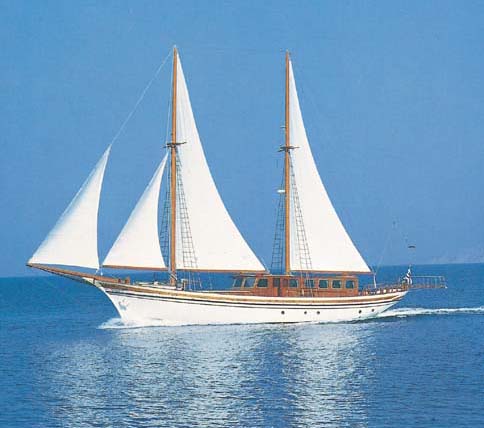 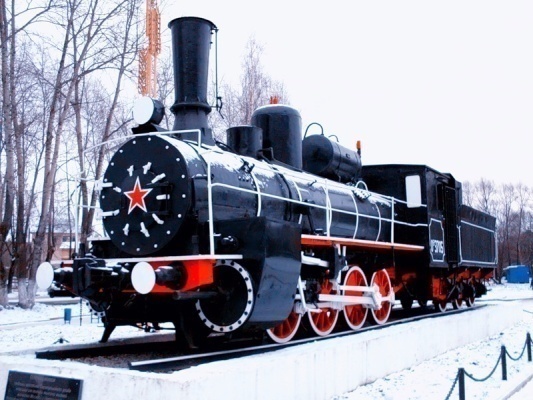 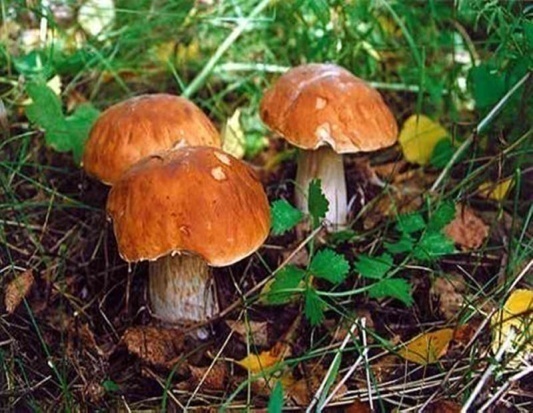 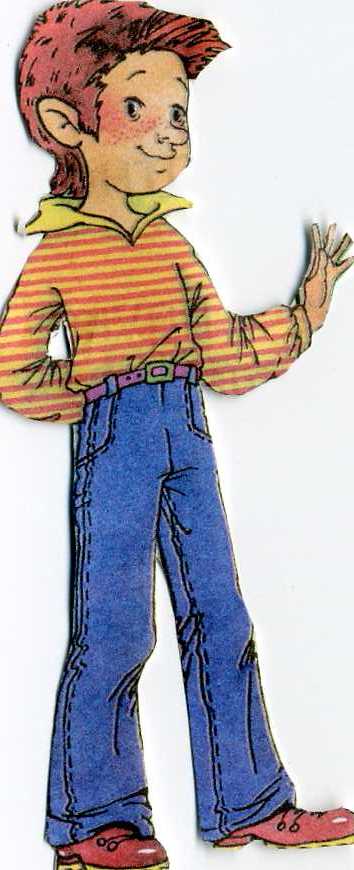 Ребята! Я часто бываю на природе и делаю различные снимки.  Посмотрите на эти фотографии – на них изображено всё то, что нас окружает.
Какие предметы вы видите? 
Что относится к природе? А что – нет?
К природе нужно относиться бережно – делать скворечники, кормушки, не разорять птичьих гнёзд, не обижать птиц, 
не ломать ветки…
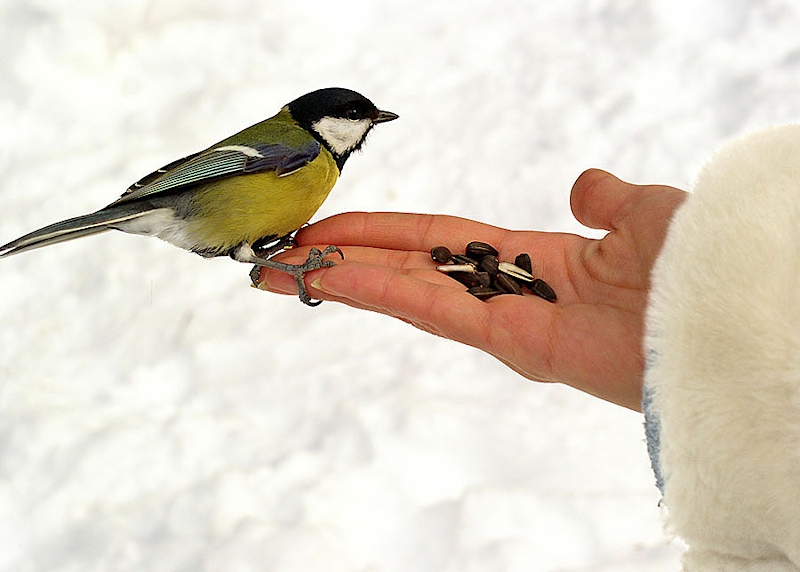 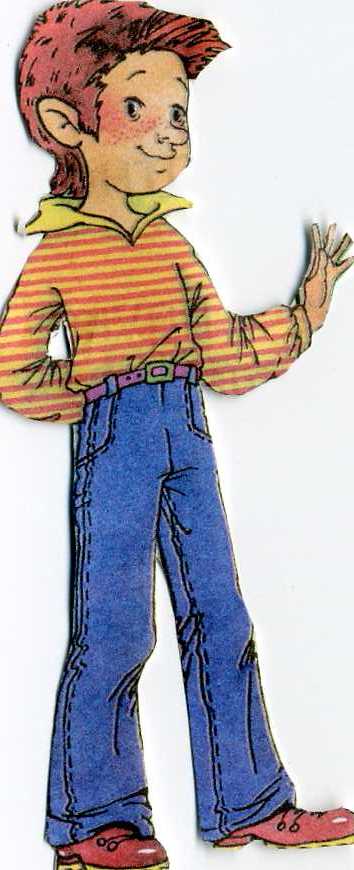 К тому, что сделано руками человека, надо относится аккуратно, бережно…
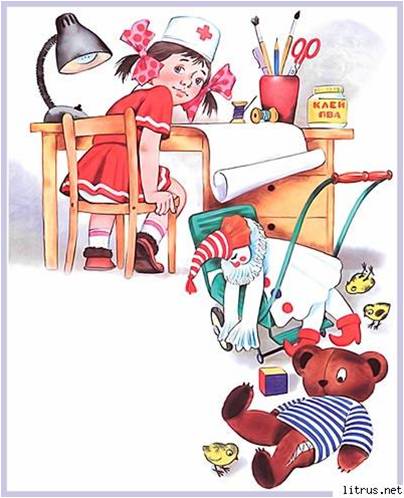 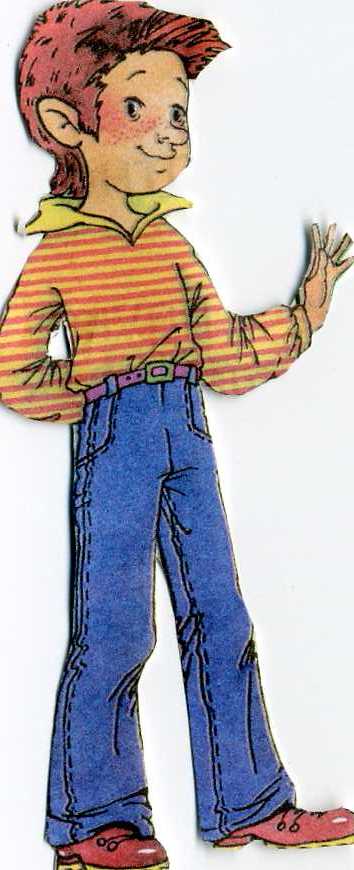 Доброе, уважительное отношение 
к окружающему миру делает человека лучше.
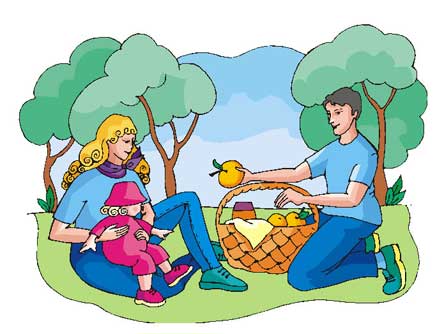 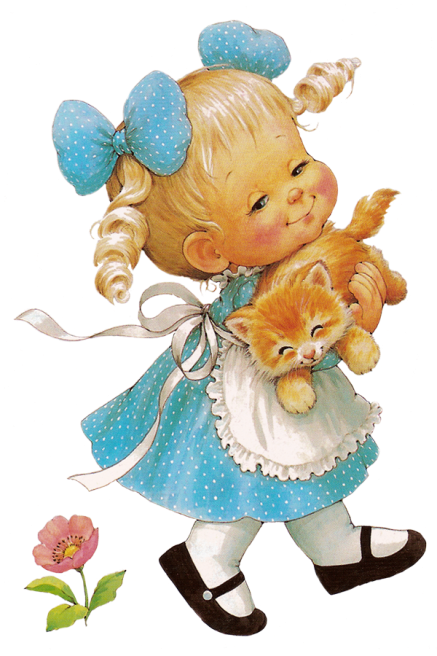